Rain Impact on SFMR Measurements
Heather M. Holbach1,2,3, 
B. W. Klotz3,4, and M. A. Bourassa1
 1Florida State University, 2Northern Gulf Institute, 3NOAA/AOML/HRD, 4University Of Miami/CIMAS
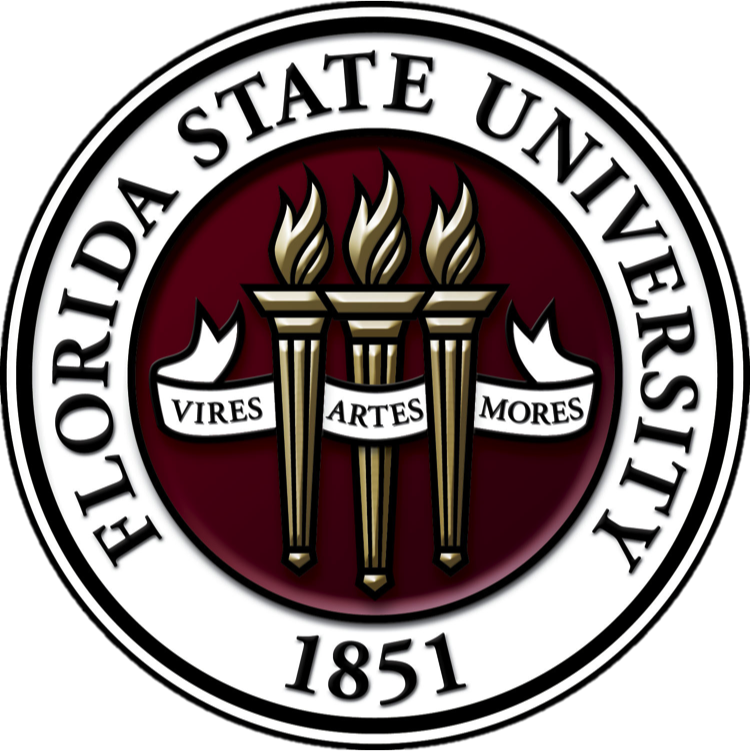 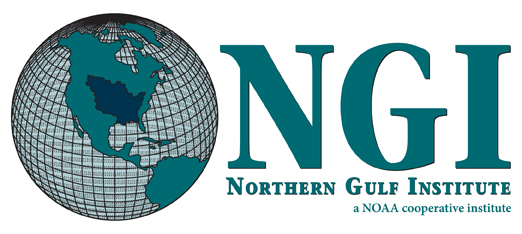 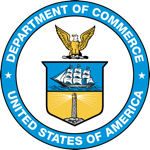 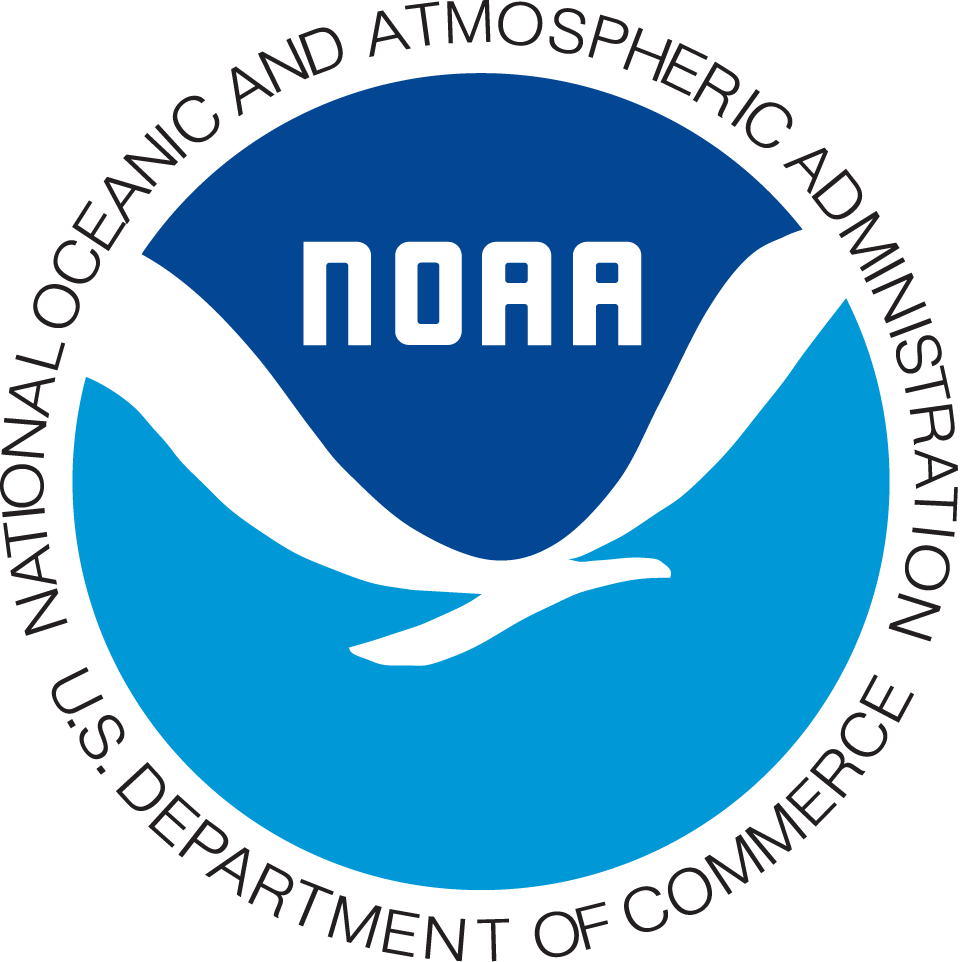 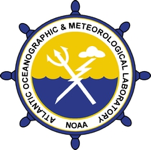 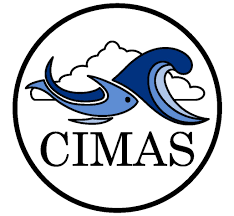 Stepped-Frequency Microwave Radiometer (SFMR)
4.74 GHz
7.09 GHz
Airborne C-band microwave radiometer
NOAA P-3 and Air Force C-130
Designed to obtain surface wind speed and rain rate measurements in tropical cyclones
Stepped-frequency design allows for rain rate retrievals
Larger differences with increasing rain rate at lower wind speeds
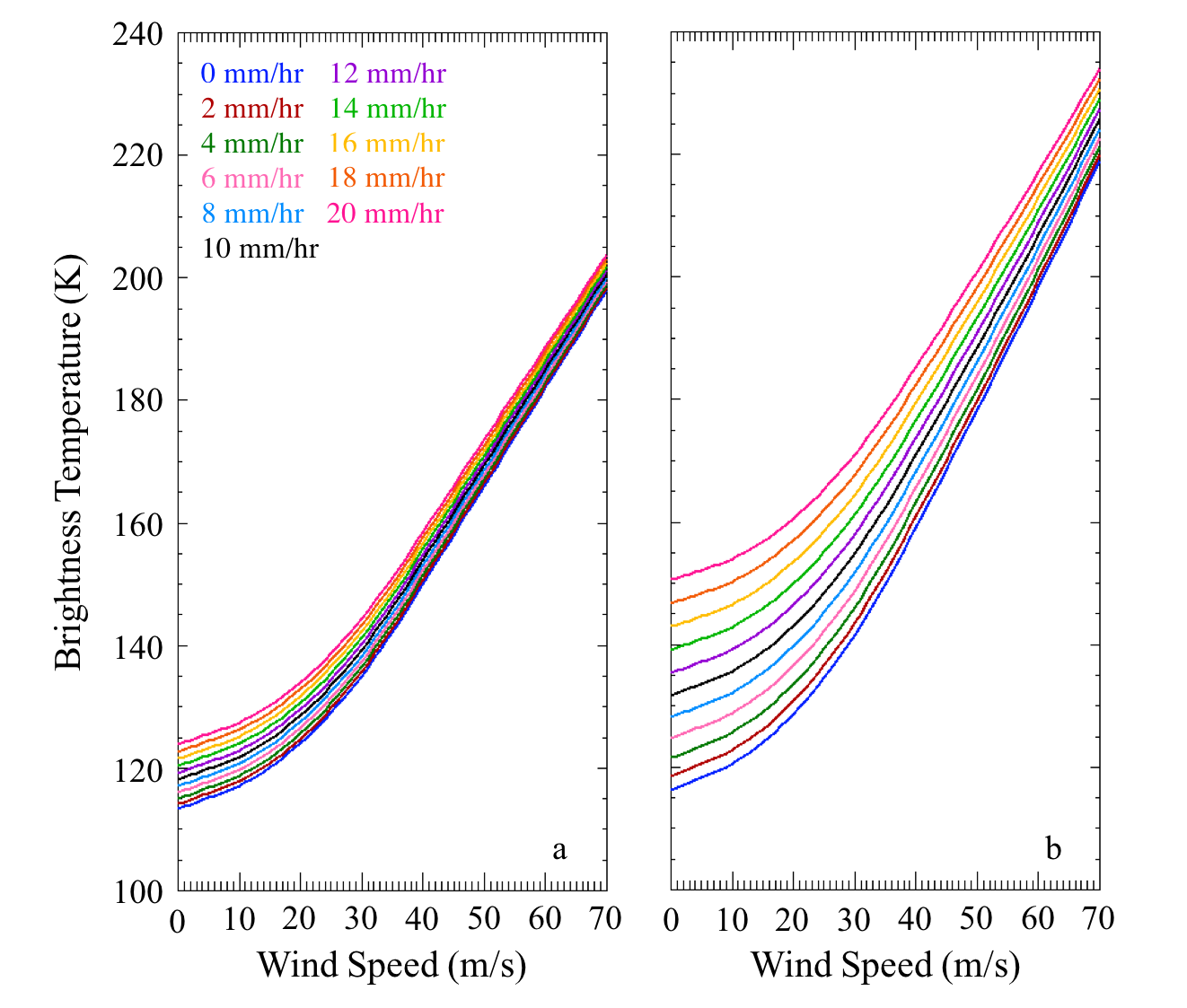 4/24/18
2018 International ocean vector winds science team meeting
2
Rain Bias in Previous Algorithm (Uhlhorn et al. 2007)
Comparison to radar-derived rain rates indicated overestimate of weak rain rates and underestimate of strong rain rates (Jiang et al. 2006)
Klotz and Uhlhorn (2014) found that SFMR wind speeds were overestimated in weaker wind speeds coupled with heavy precipitation
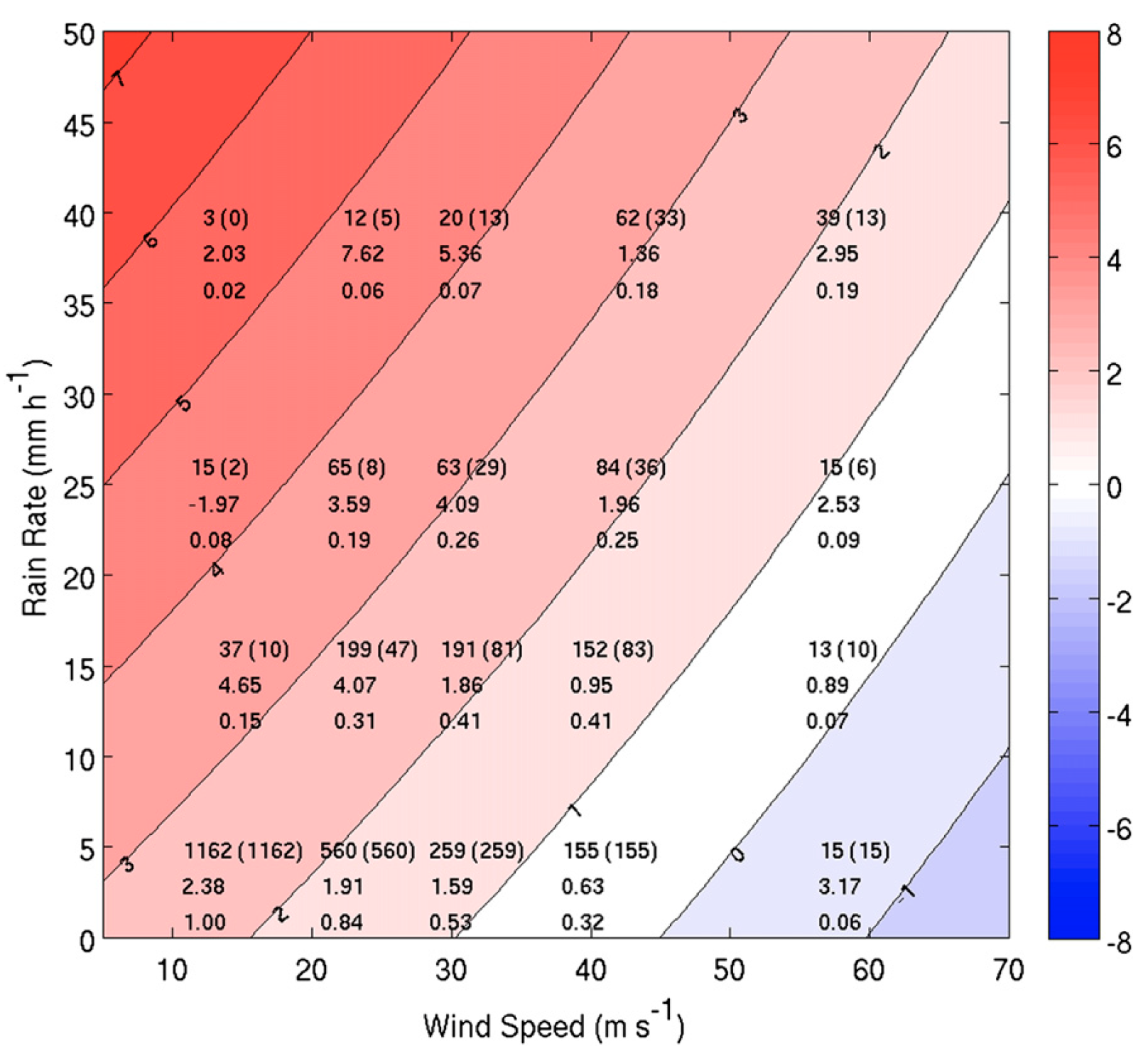 Bias (m/s)
Figure 2 in Klotz and Uhlhorn (2014)
4/24/18
2018 International ocean vector winds science team meeting
3
[Speaker Notes: Text on the figure indicates the total number of pairs within the random sample (with real pairs in parentheses, similar to Table 1), the bin-mean wind speed bias, and the bin standard deviation weight applied during the model development]
Rain Column Height
4/24/18
2018 International ocean vector winds science team meeting
4
Radar Reflectivity and Rain Rate Comparison
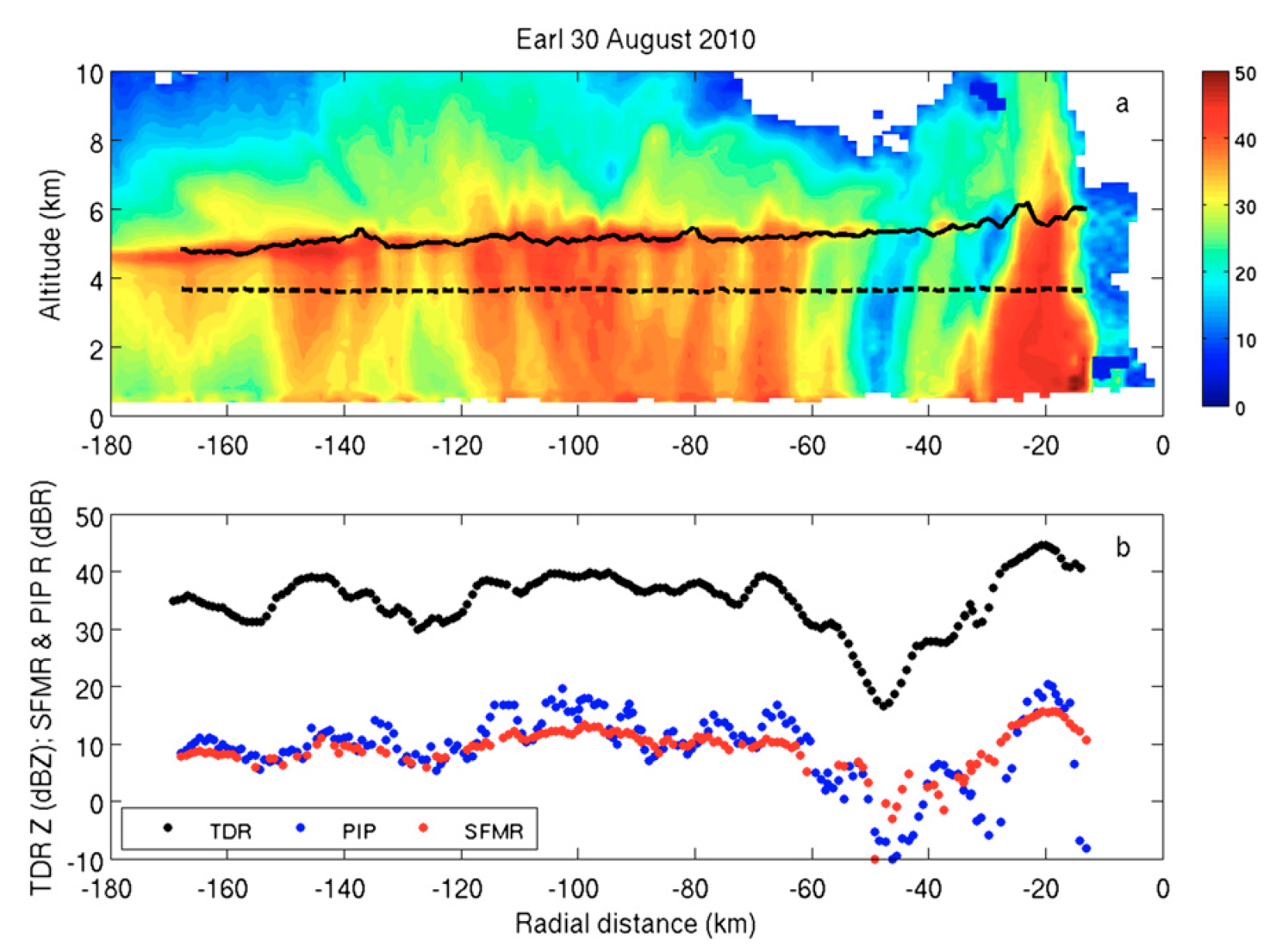 Reflectivity (dBZ)
Figure 5 in Klotz and Uhlhorn (2014)
4/24/18
2018 International ocean vector winds science team meeting
5
Updated Rain Absorption Coefficient
Developed by computing rain rates from the TDR and comparing to absorption coefficients computed from updated SFMR wind-induced emissivity measurements
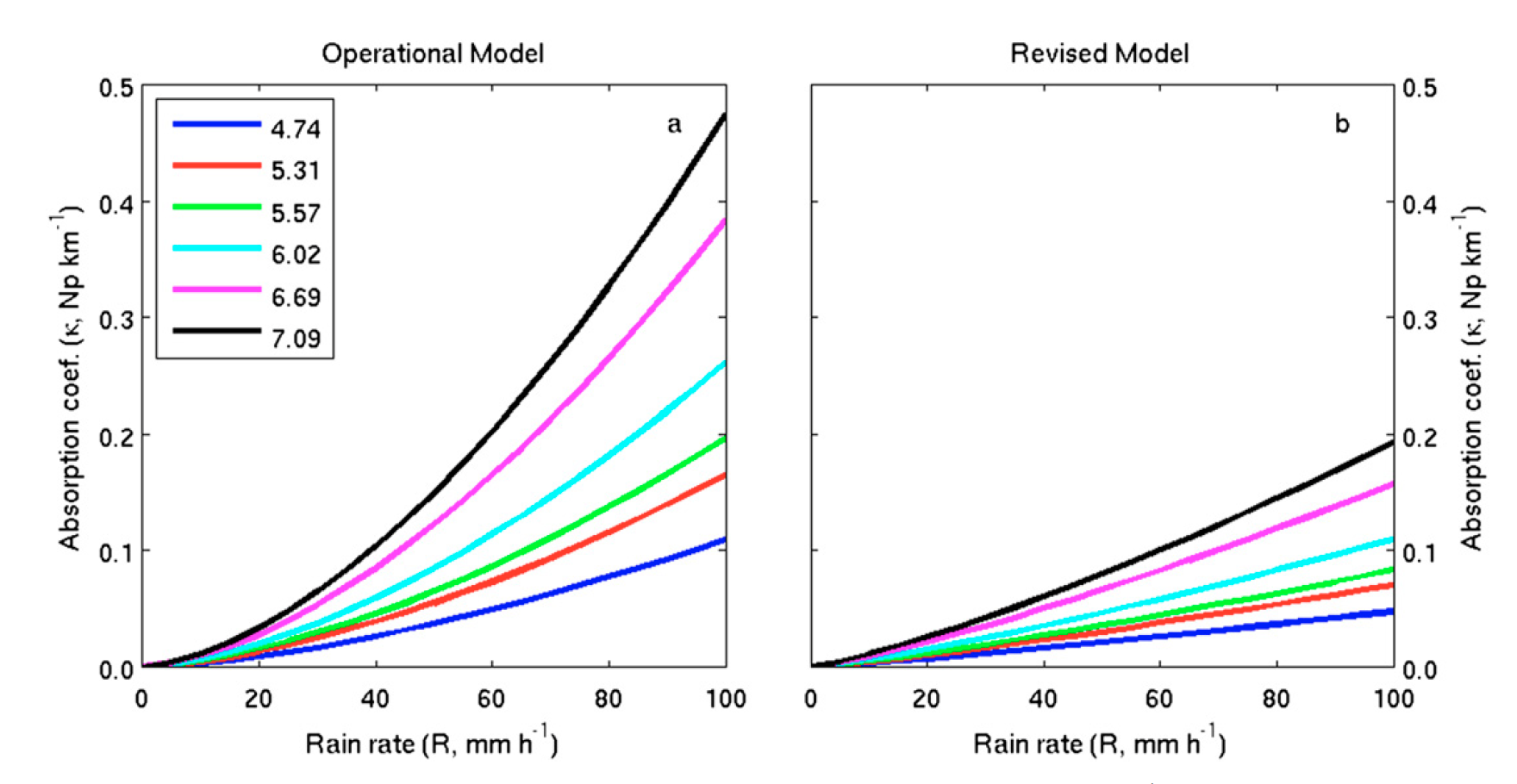 4/24/18
2018 International Ocean vector winds science team meeting
6
Frequency Sensitivity to Rain
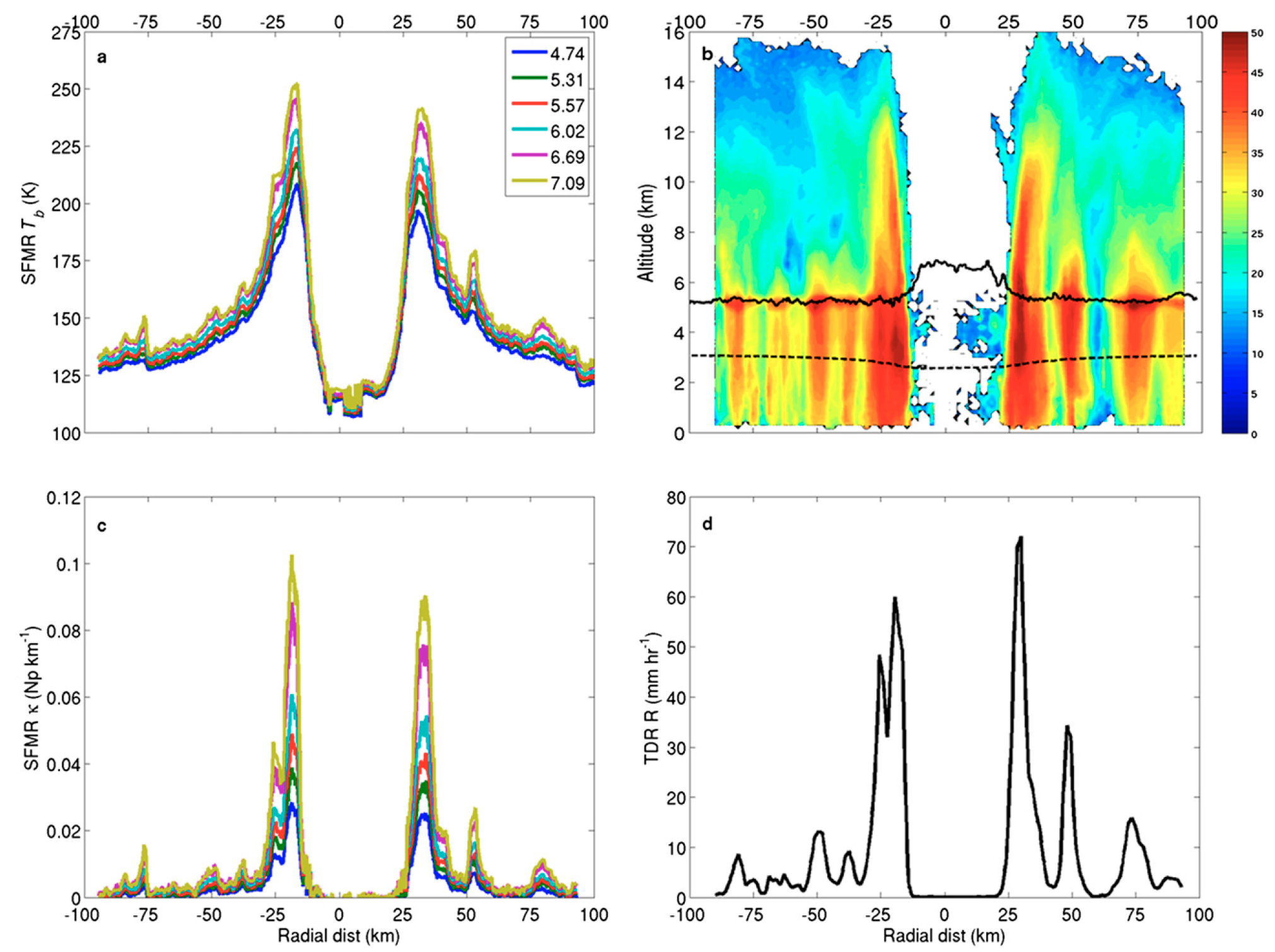 SFMR TB
TDR Reflectivity (dBZ)
TDR Rain Rate
SFMR Absorption Coefficient
4/24/18
2018 International ocean vector winds science team meeting
7
Wind Speed Improvements
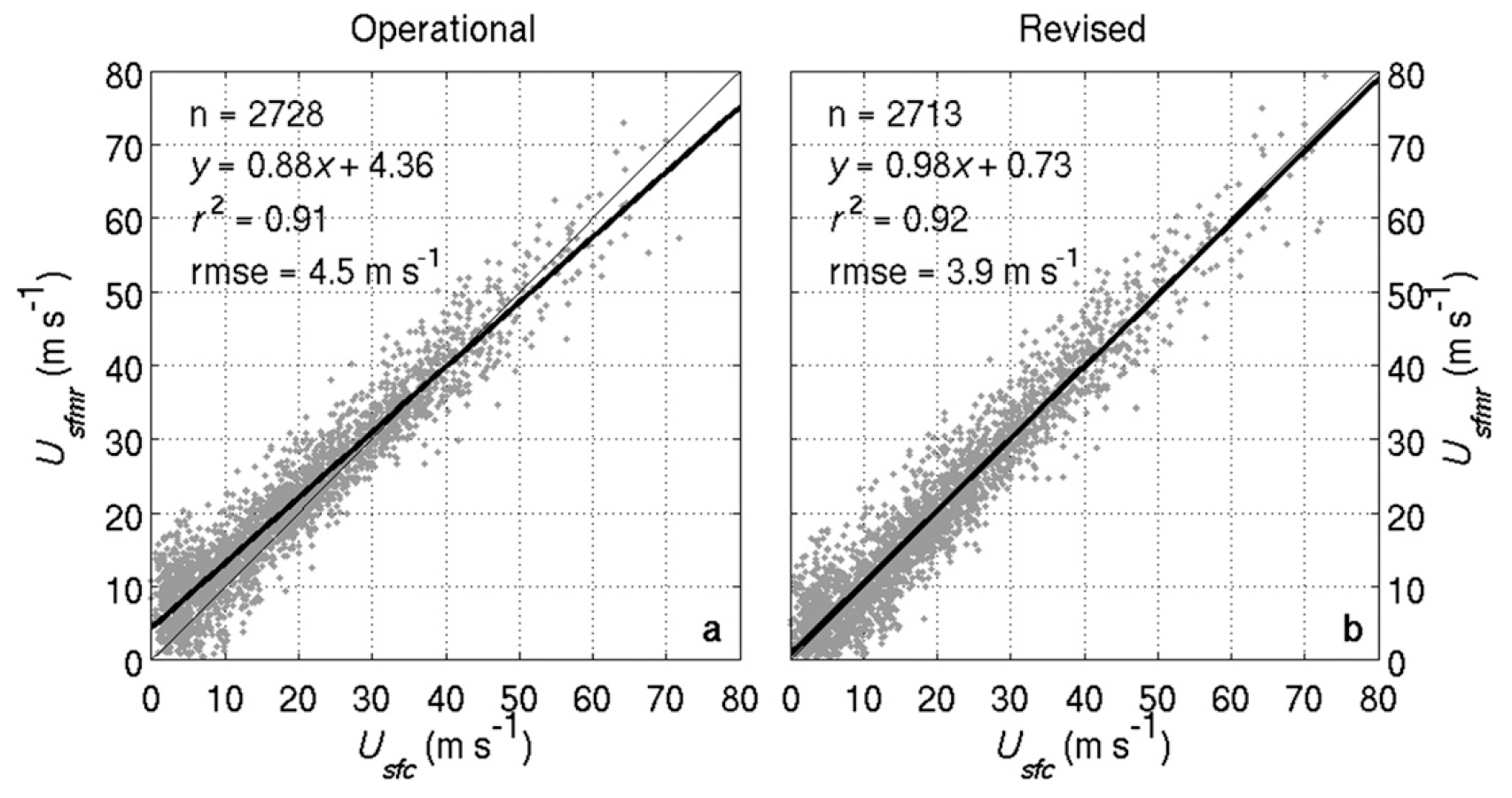 Previous
Operational
4/24/18
2018 International Ocean vector winds science team meeting
8
Improved Bias
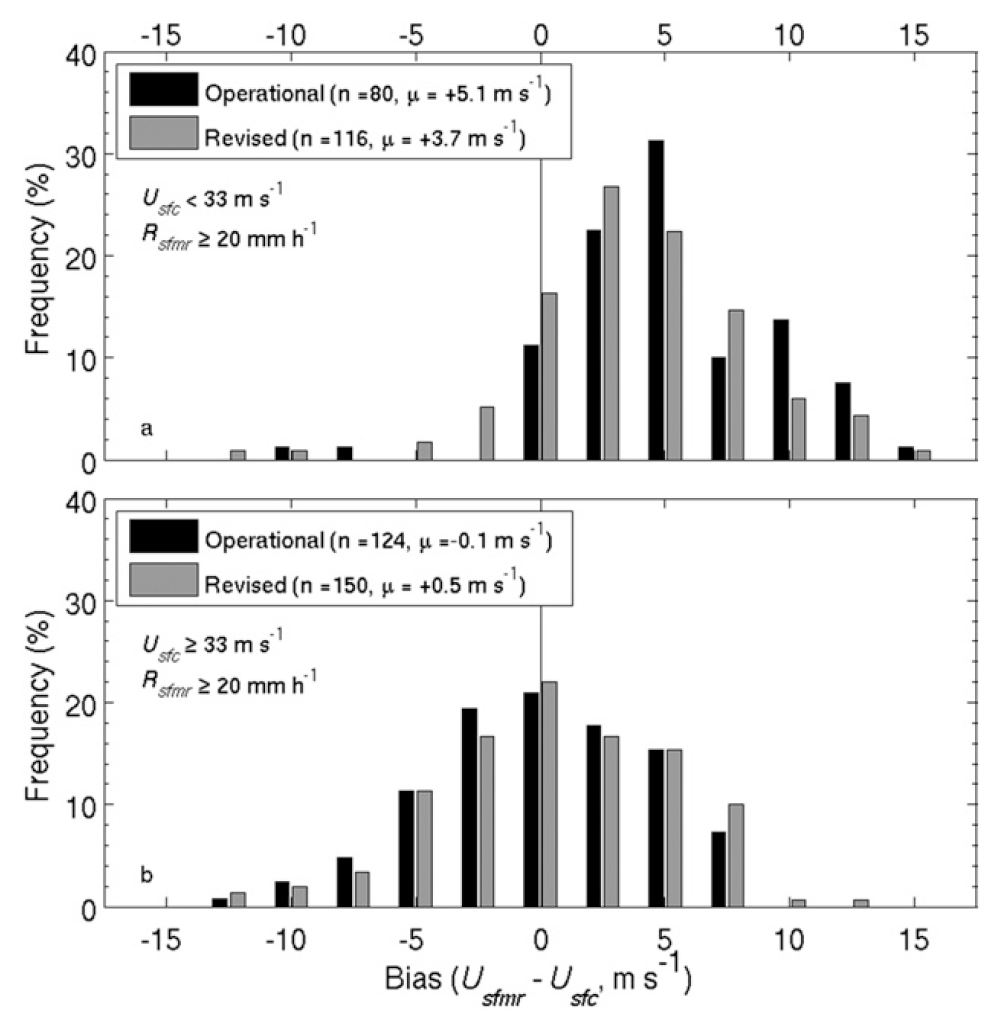 4/24/18
2018 International Ocean vector winds science team meeting
9
Further Room For Improvement
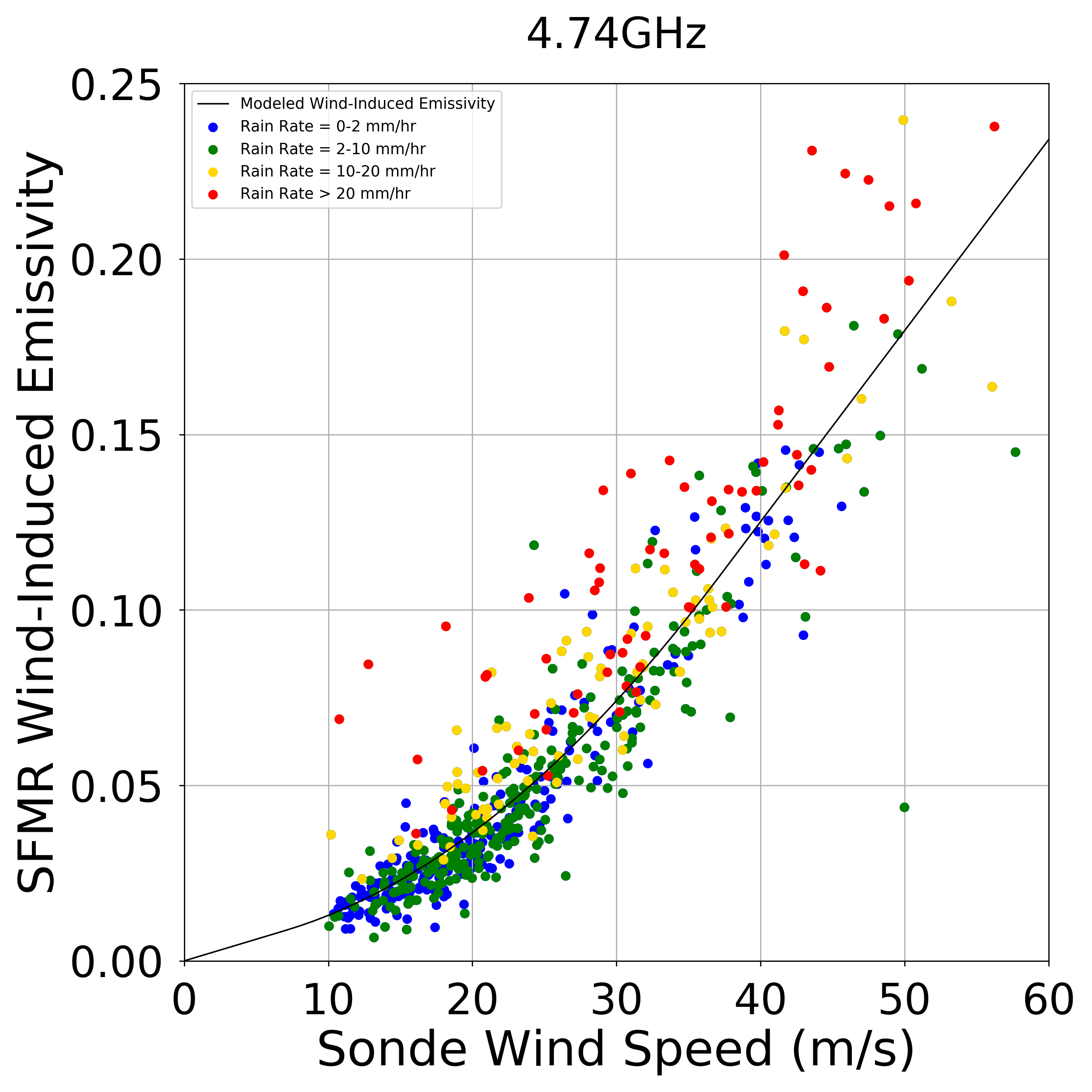 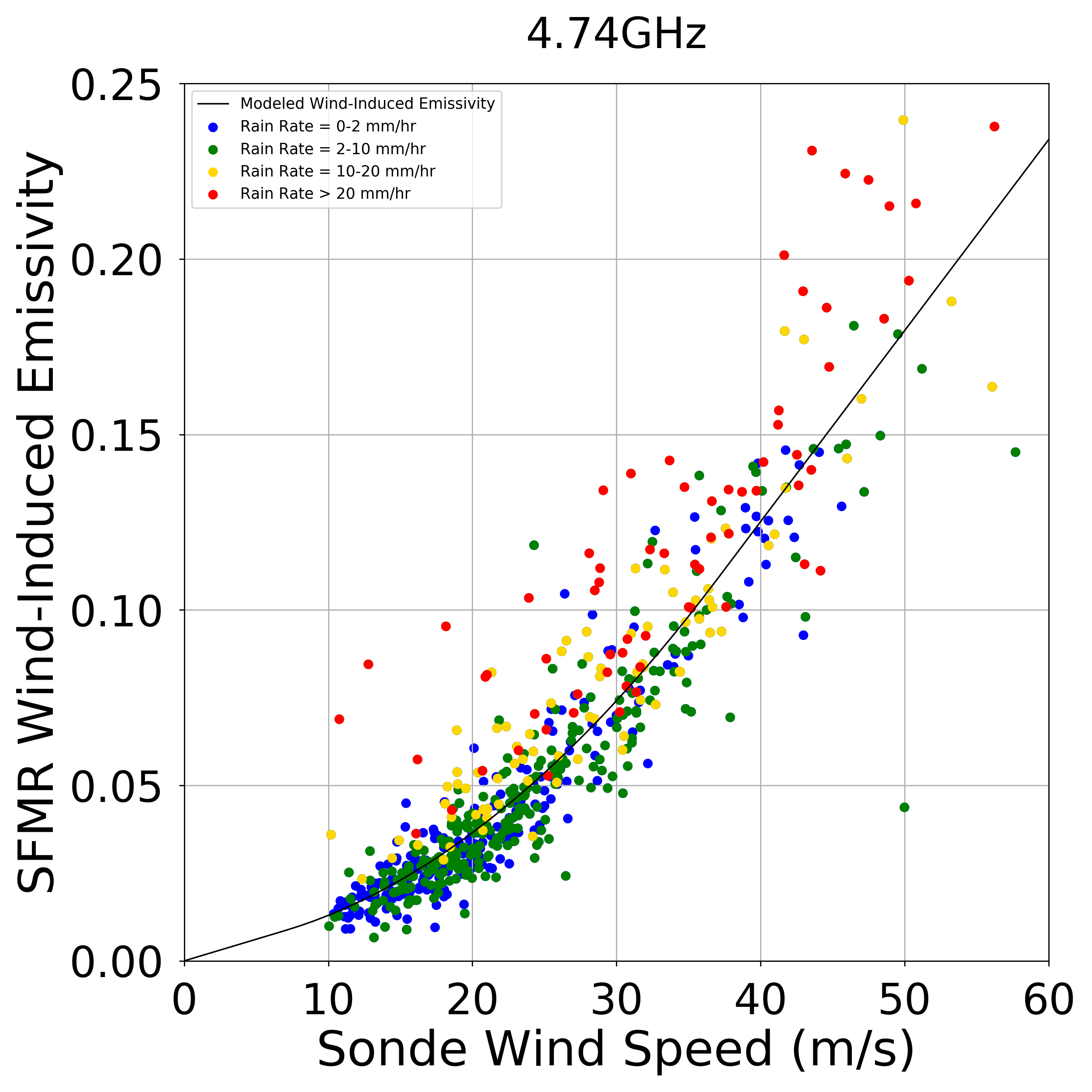 4/24/18
2018 International Ocean vector winds science team meeting
10
Summary
Klotz and Uhlhorn (2014) greatly improved the rain-related biases in the previous SFMR algorithm
Largest impact at low wind speeds coupled with high rain rates
All data from 1998-present has been re-processed using this new algorithm.
Data can be found here: ftp://ftp.aoml.noaa.gov/hrd/pub/data/sfmr/

Future work:
Identify source of remaining high rain-rate error
Investigate impact of rain-related surface water freshening
How does rain impact whitewater/foam/spray at very high wind speeds?

I am new HRD SFMR contact: heather.holbach@noaa.gov
4/24/18
2018 International Ocean vector winds science team meeting
11
New Z-R Relationship
Estimated using statistical probability matching
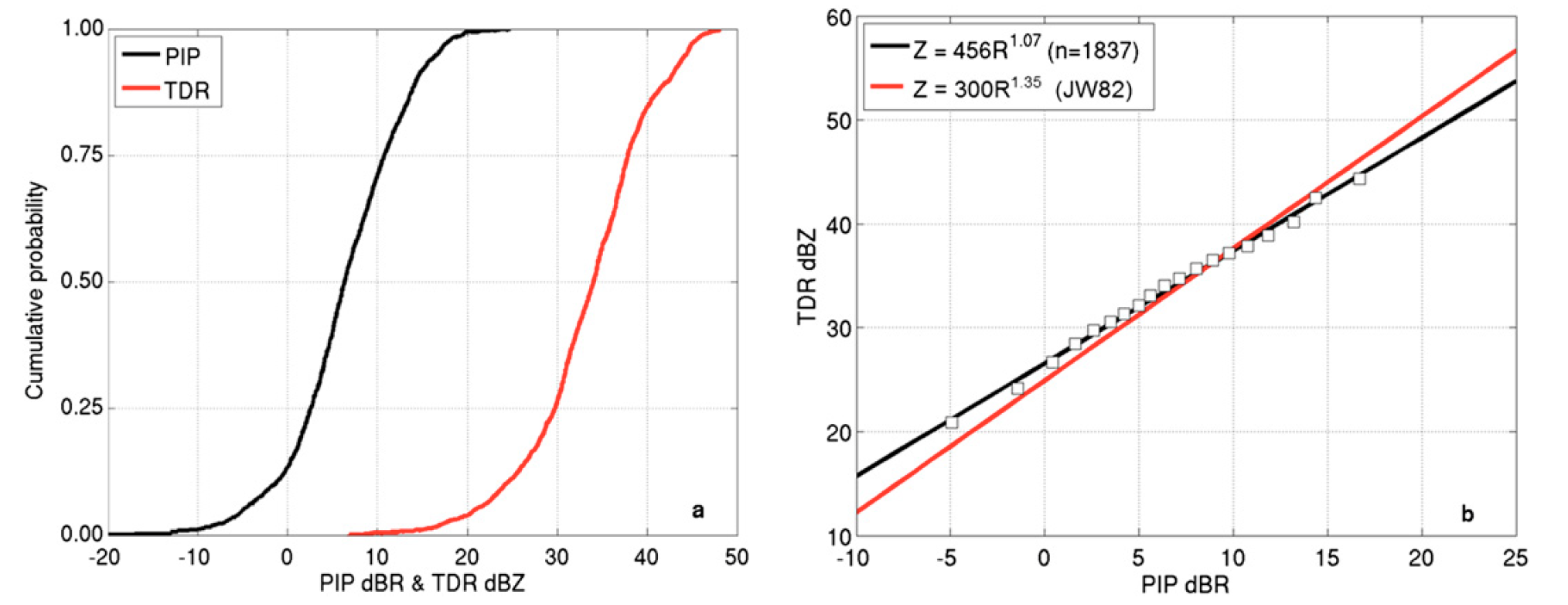 Figure 6 in Klotz and Uhlhorn (2014)
4/24/18
2018 International ocean vector winds science team meeting
12